Amplification des acides nucléiques
Amplification d’ADN : la PCR
1. Réaction de base
Dans un tube : ADN matrice + deux amorces hybridant sur chacun des deux brins d'ADN + une polymérase thermostable +  4 desoxynucléotides triphosphates.
Dénaturation : Chauffage à 95°C (Séparation des deux brins d'ADN).
Hybridation: On abaisse la température en dessous du Tm des deux amorces.
Polymérisation: On élève la température à 72°C, (T°de fonctionnement de l’ADN polymérase). Elongation  des amorces et synthétise un brin complémentaire de la  zone  cible.
On répète se cycle plusieurs fois. Exemple pour 40 cycle on aura 240 soit 1012copies de la séquence cible à la fin de l'expérience.
2. Composantes du milieu réactionnel
1. ADN polymérases thermostables
La Taq ADN polymérase de Thermus aquaticus
Thermostable.
Possède 5'-3‘ Pol et 5'-3' Exo. 
Dépourvue d'activité 3'-5' Exo . Taux d'erreurs ≈10-5.
KlenTaq ou Titanium®Taq : Taq polymérase sans 5'-3' Exo.
Pfu et la Pwo DNA polymérase
Pyrococcus furiosus et de Pyrococcus woesei. 
Activités identiques.
Possède 5'-3‘ Pol et 3'-5' Exo, mais pas d'activité 5'-3' Exo.
Taux d'erreurs ≈ 10-6.
Vent ADN polymérase
Thermococcus littoralis 
Possède 5’-3’ Pol et 3’-5’ Exo (retirée pour permettre une meilleure amplification).
KOD1 DNA polymérase
Thermococcus kodakarensis.
Possède 5’-3’ Pol et 3’-5’ Exo.
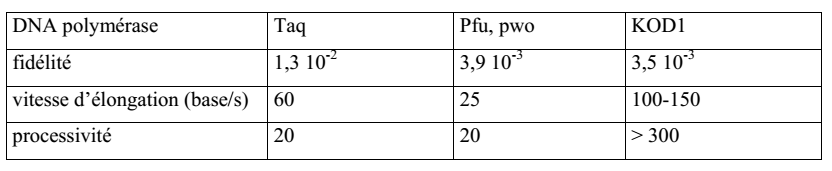 La fidélité est mesurée comme le rapport du nombre de mutants nuls de la β-galactosidase obtenus après PCR sur un plasmide contenant LacZ. 
La procéssivité est le nombre de bases polymérisées lorsqu’une polymérase est liée à l’ADN.
2. Mg2+
Se lient aux groupements phosphate du squelette et ainsi diminuent les forces de répulsion entre l’amorce et la matrice
Influencent l’hybridation des amorces.
Si la [Mg2+] est trop faible, il n’y a pas d’hybridation. 
Si la [Mg2+] est trop forte, il y a diminution de la spécificité. 
D’une manière générale le magnésium est utilisé entre 1 et 5 mM.
Indispensable à la reconnaissance des dNTP et de la matrice par l’enzyme
3. Amorces
la concentration des amorces influence la spécificité et l’efficacité de l’amplification. 
Une concentration trop élevée diminue la spécificité. 
Une concentration trop faible diminue l’efficacité de l’amplification. 
Les amorces sont souvent utilisées aux alentours de 1 µM. 
4. Solvants organiques
DMSO (0,8 M), bétaine (0,3 M), PEG, Glycérol ou la formamide. 
Augmenter la spécificité ou le rendement de la réaction principalement pour les régions riches en GC. 
Ces solvants organiques agiraient en se liant aux sillons mineur et majeur de l’ADN ce qui déstabiliserait la double hélice.
Comment amplifier de grands fragments ?
La Taq Pol est rapide mais fait des erreurs (blocage et l'amplification ne peut pas continuer). 
Le risque d'erreur étant proportionnel à la longueur du fragment (fragments > 2 kb sont difficiles à obtenir).
Les ADN polymérases ayant une activité 3'-5' Exo sont peu rapides  (amplification des grands fragments se fait mal).
Mélange des deux types de polymérases ( Obtention de fragments de 10-20 kb).
L’activité 3'-5' Exo est inhibée par le dUTP (produit lors de l’amplification par désamination oxydative du dCTP).  On ajoute une dUTPase au mélange réactionnel.
Comment diminuer les erreurs lors de la polymérisation ?
La technique est d’utilisé une ADN polymérase pourvue d’une activité 3’-5’ exonucléasique. 
Toutefois la plupart de ces polymérases sont moins performantes que la Taq DNA polymérase. 
On effectuera donc un mélange. 
Suivant la concentration respective des deux enzymes, on privilégiera soit l’amplification, soit la fidélité.
Comment éviter les amorçages au hasard ?
Amorces d'au moins 18 nucléotides et hybridation a une température proche du Tm (Tm-5°C).
Manipulations dans la glace, mettre les échantillons dans le thermocycleur que lorsqu'il a atteint la température de 95°C.
PCR « hot start » :  incorporer dans le mélange réactionnel un inhibiteur de la polymérase thermolabile. 
On augmente la température d’hybridation pour chercher la température qui permet une hybridation efficace des amorces sans hybridation non spécifique. 
On peut aussi utiliser une protéine commercialisée par Invitrogen qui diminue les hybridations non spécifiques.
Comment obtenir un seul des deux brins ?
PCR asymétrique : une des deux amorces à faible concentration et l’autre à forte concentration. 
Utilisation d’une amorce modifiée, comportant un phosporothioate. Cette modification rend l’ADN résistant à la digestion par une exonucléase. Après l’amplification, le produit est digéré par une exonucléase, le brin portant l’amorce modifiée est protégée.
Détection des produits d'amplification
Electrophorèse : gel d'électrophorèse révélé au bromure d’éthidium.  Cette méthode permet de contrôler la spécificité de l’amplification (taille attendue).
Fluorimètre : utilisation de sondes
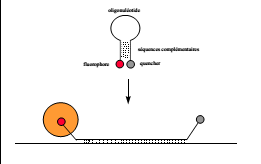 Amplification d’ARN
NASBA (Nucleic Acid Sequence-Based Amplification)
Synthèse à partir d’un ARN particulier un fragment d’ADN contenant un promoteur du phage T7 en 5’.
Une fois cet ADN obtenu, l’ARN polymérase T7 synthétisera des ARN qui à leur tour serviront de matrice à la synthèse d’ADNc comportant le promoteur.
L’amplification est très rapide puisque la T7 RNA polymérase fabrique de 10 à 100 copies par cycle 
L’ADN n’est pas amplifié puisqu’il n’y a pas d’étape de dénaturation.
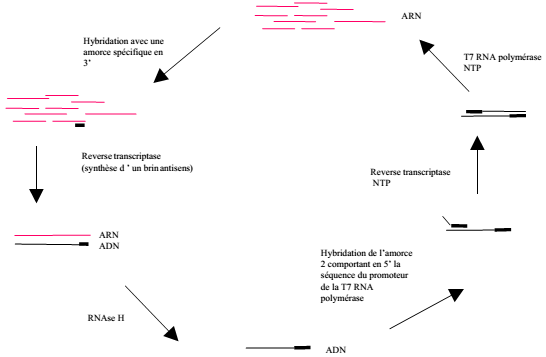 ADN polymérase ARN dépendante : reverse transcriptase
Synthétise un ADN à partir d’un ARN.
Synthèse d’ADN complémentaire (ADNc).
Activité 5’-3’ ADN Pol sur une amorce hybridée sur un ARN. On peut utiliser trois sortes d’amorce : 
Un oligo dT : Obtention d’une population d’ADNc. 
Amorce au hasard : Obtention d’une population d’ADNc dont l’extrémité 5’ est variable 
Amorce spécifique à une séquence présente sur un ARN : Obtention des ADNc de séquence unique correspondant à un seul gène à partir d’ARNm.
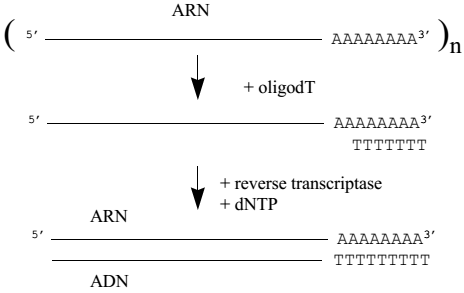 La Reverse transcriptase manque d'activité 3'-5' exonucléase (pas de correction d'erreur). 
On peut augmenter ces erreurs en présence de Mn+ et en forte concentration de dNTP, dans ce cas, une base sur 500 est mal incorporée. 
Les reverses transcriptases sont des enzymes fragiles. 
Pour améliorer la synthèse et obtenir de longs cDNA on peut ajouter des stabilisateurs de protéines tels que le tréhalose (170 mM) et le sorbitol (750 mM)